PCTO presso--------------------
Nome Cognome 
Classe   ----------
Liceo G. Novello A.S. 2023-24
Il contesto: tempistiche e dettagli
Periodo di svolgimento: 
Numero ore effettuate: 
Soggetto ospitante: 
Tutor interno: prof.
Tutor esterno: Nome e Cognome, qualifica professionale all’interno dell’azienda
L’ente o l’Azienda
Mission: (di cosa si occupa, obiettivi del mercato…)

Vision: valori aziendali sia interni (nei confronti  dei dipendenti) che esterni (come produce sul mercato)

Numero dipendenti

Numero sedi
L’ente o l’Azienda
Inserire eventuale organigramma dell’Azienda e/o immagini
Il Team
In quale gruppo di lavoro sei stato inserito

Con chi hai svolto la tua esperienza

Chi ti ha guidato (non sempre coincide col tutor aziendale)
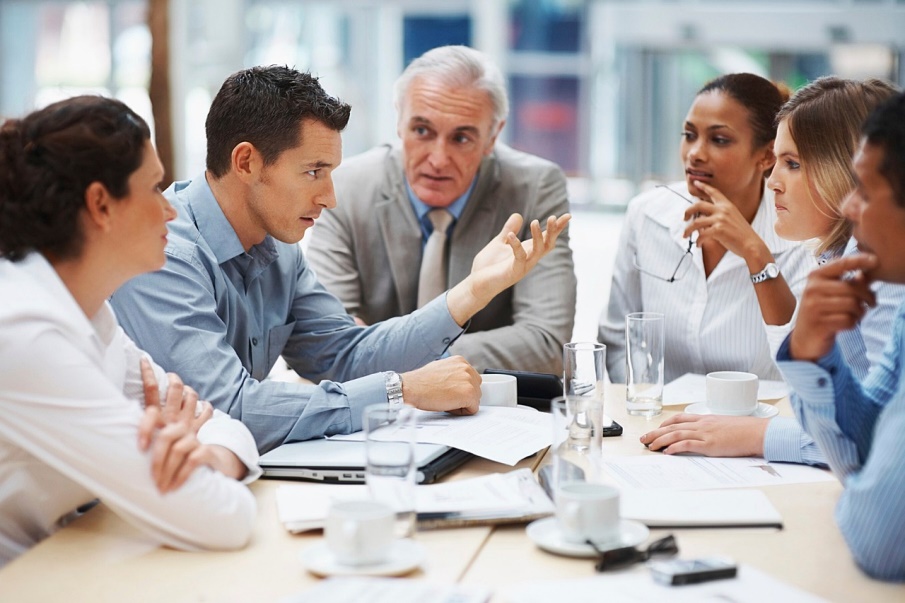 Le mansioni
Di cosa ti sei occupato?

Che compiti hai svolto? Quali strumenti hai utilizzato?

Quali altri compiti/strumenti venivano utilizzati dal resto del personale?

A chi rispondevi del tuo lavoro?
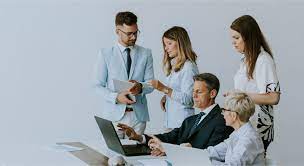 L’esperienza: aspetti positivi e negativi
(Si può pensare di inserire anche una TABELLA riassuntiva)
Quali difficoltà hai incontrato?

Come le hai superate? Chi ti ha supportato?

Conoscenze e competenze: cosa hai imparato in questa esperienza? Su quali competenze trasversali o specifiche ahi lavorato?

Hai messo a frutto aspetti appresi a scuola?
Valutazione dell’esperienza
Cosa ti ha lasciato questa esperienza dal punto di vista personale? La ripeteresti?

Questa esperienza ti ha orientato nelle tue scelte future (universitarie o lavorative) facendoti comprendere meglio chi sei e cosa vuoi fare?

Ti ha fatto cambiare idea sul tuo Progetto di vita?

Immaginavi così le dinamiche di un ambiente lavorativo/extrascolastico o avevi aspettative diverse?
Valutazione dell’esperienza
Educazione Civica: sono possibili dei collegamenti con i percorsi afferenti alle varie aree trattate (legalità, sostenibilità, attività di volontariato e solidarietà sociale, Costituzione e diritti, consapevolezza digitale ecc….)?

Sono possibili collegamenti col tuo Percorso di Orientamento?

Sono possibili i collegamenti col PECUP?